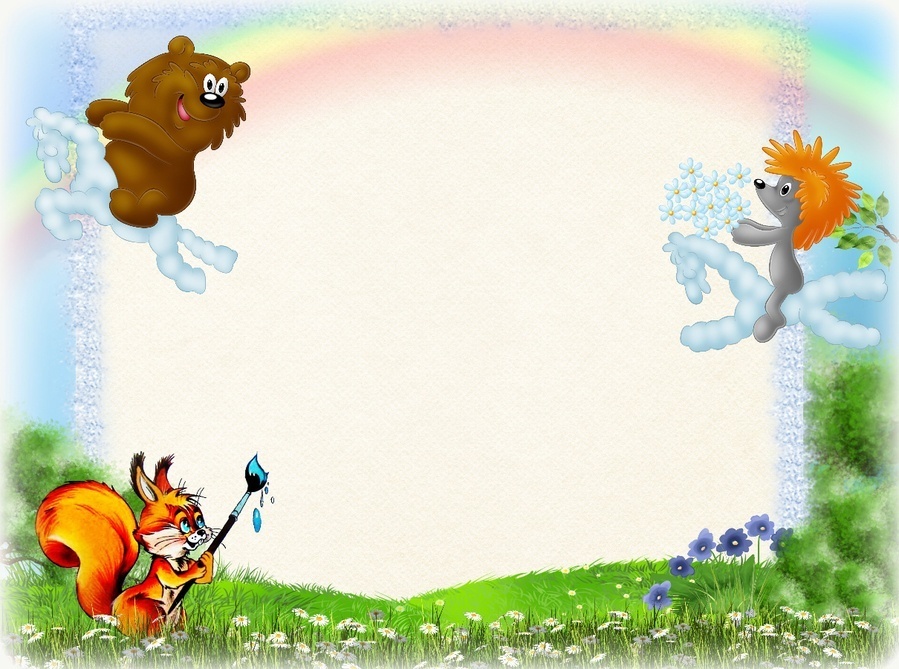 Дидактическая игра
«Дикие и домашние животные»
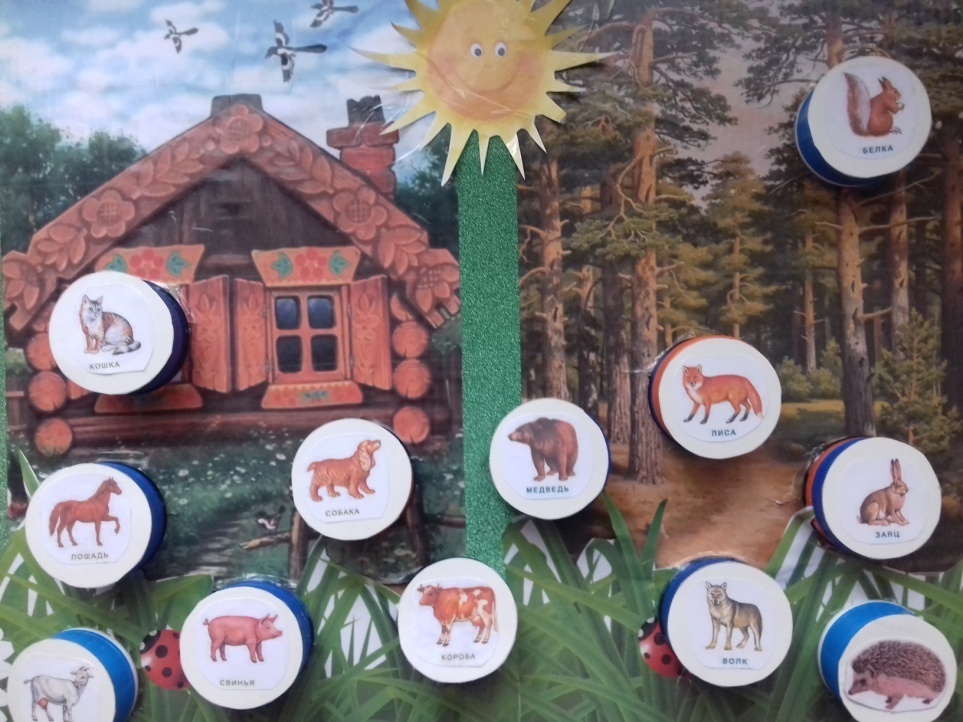 Подготовила 
Воспитатель 
МБДОУ «Листвянский детский сад»
 Хрестюхина Светлана Алексеевна
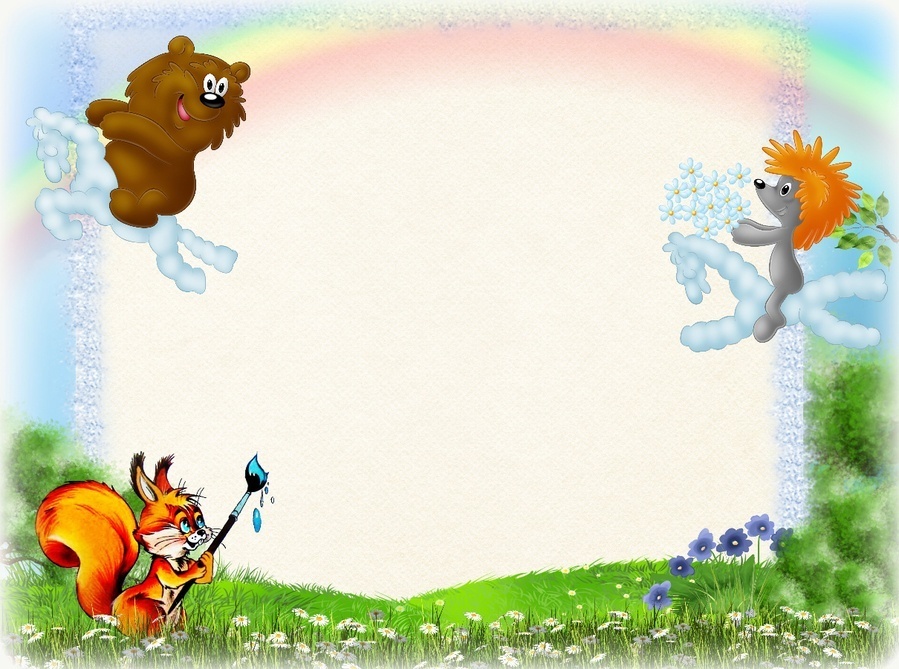 Цель: Формирование умений детей соотносить изображение животных с их местом обитания.
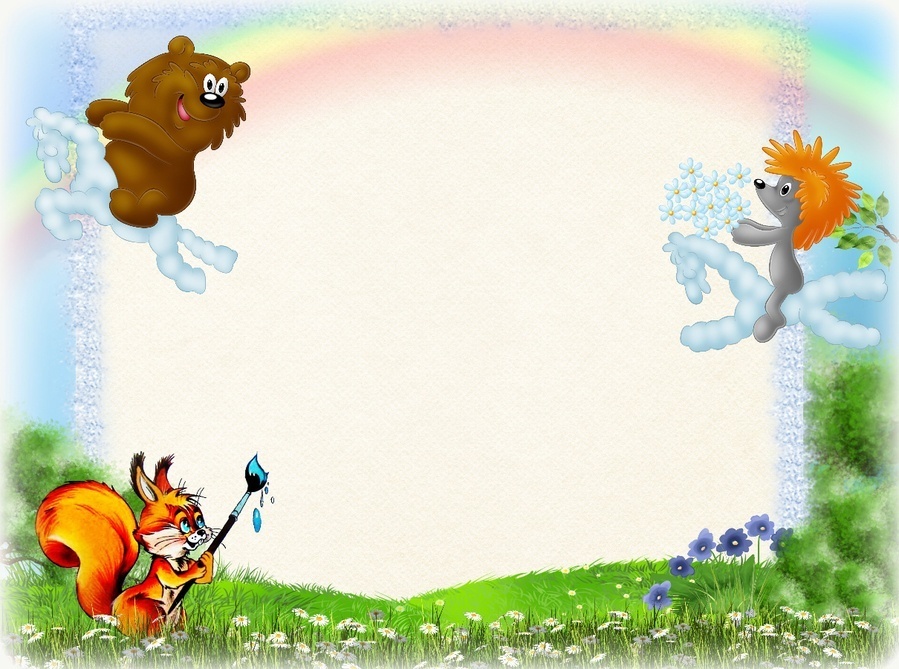 Для изготовления игры понадобиться:

1. Коробка от «Лего»
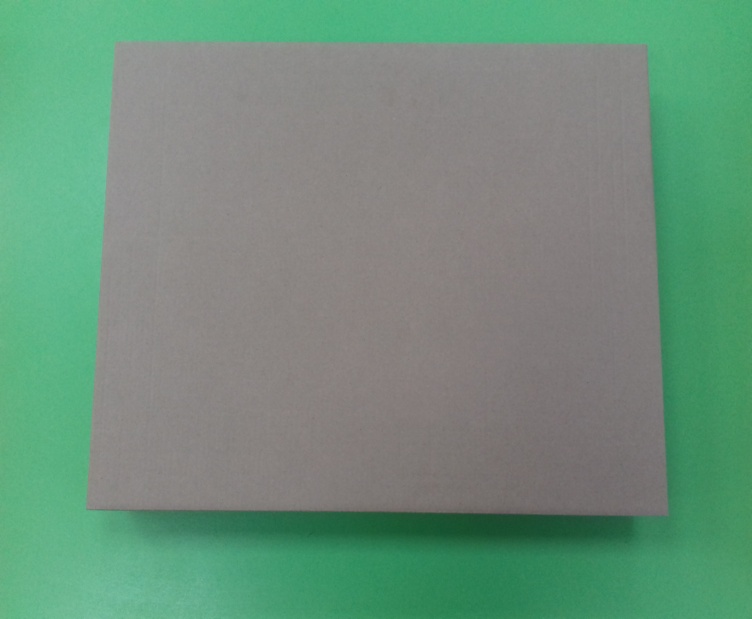 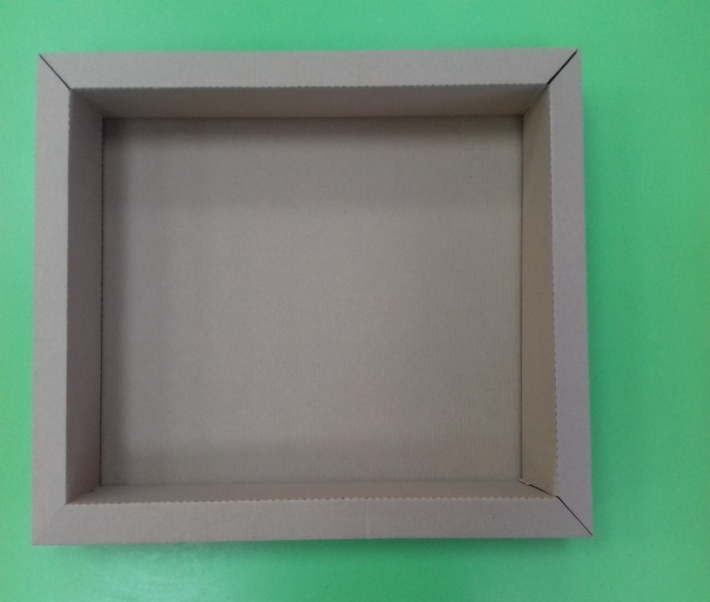 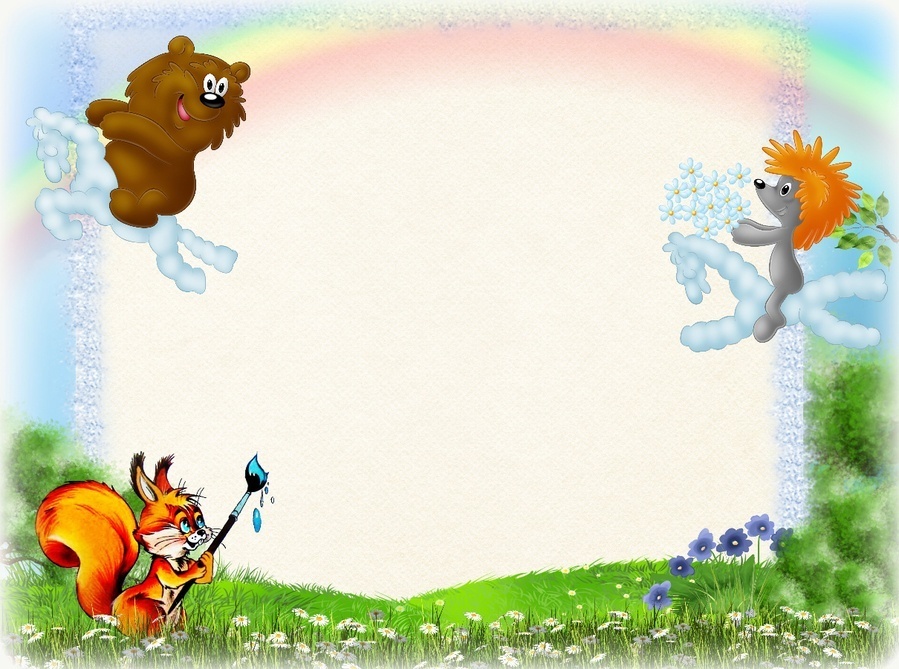 2. Два игровых поля
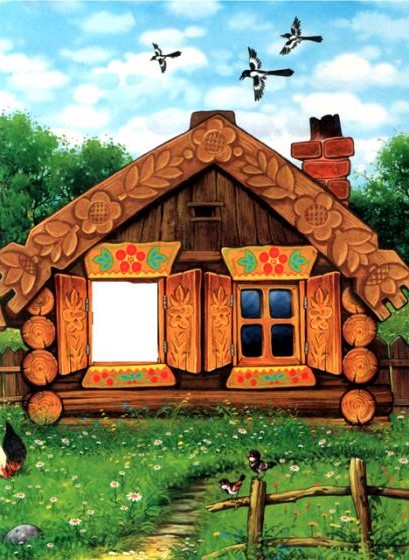 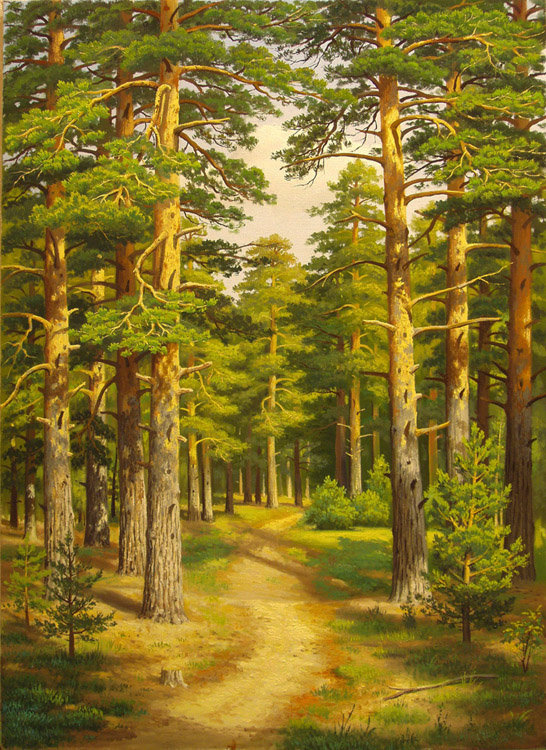 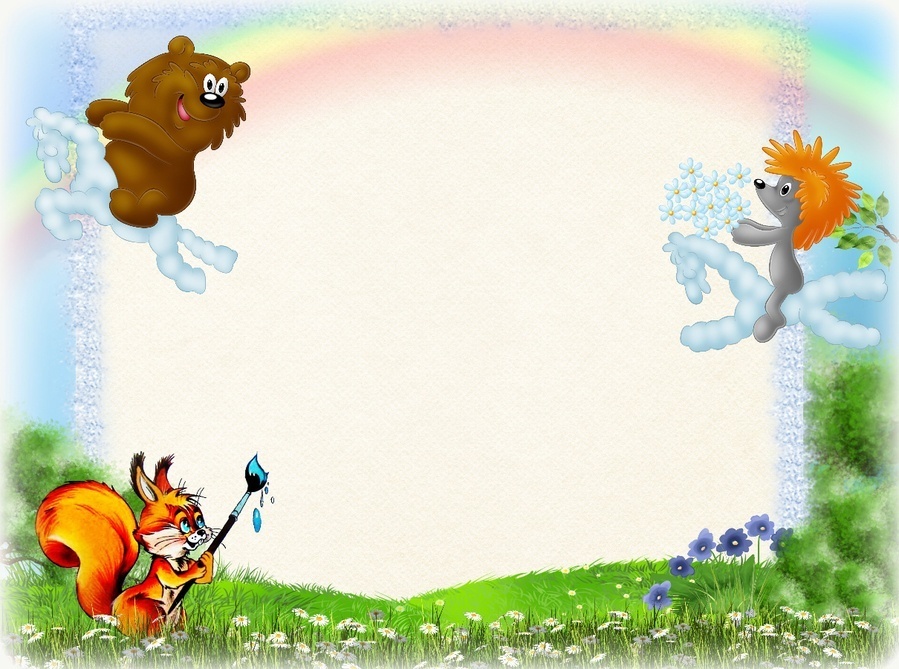 3. Горлышки и крышки от пластиковых бутылок
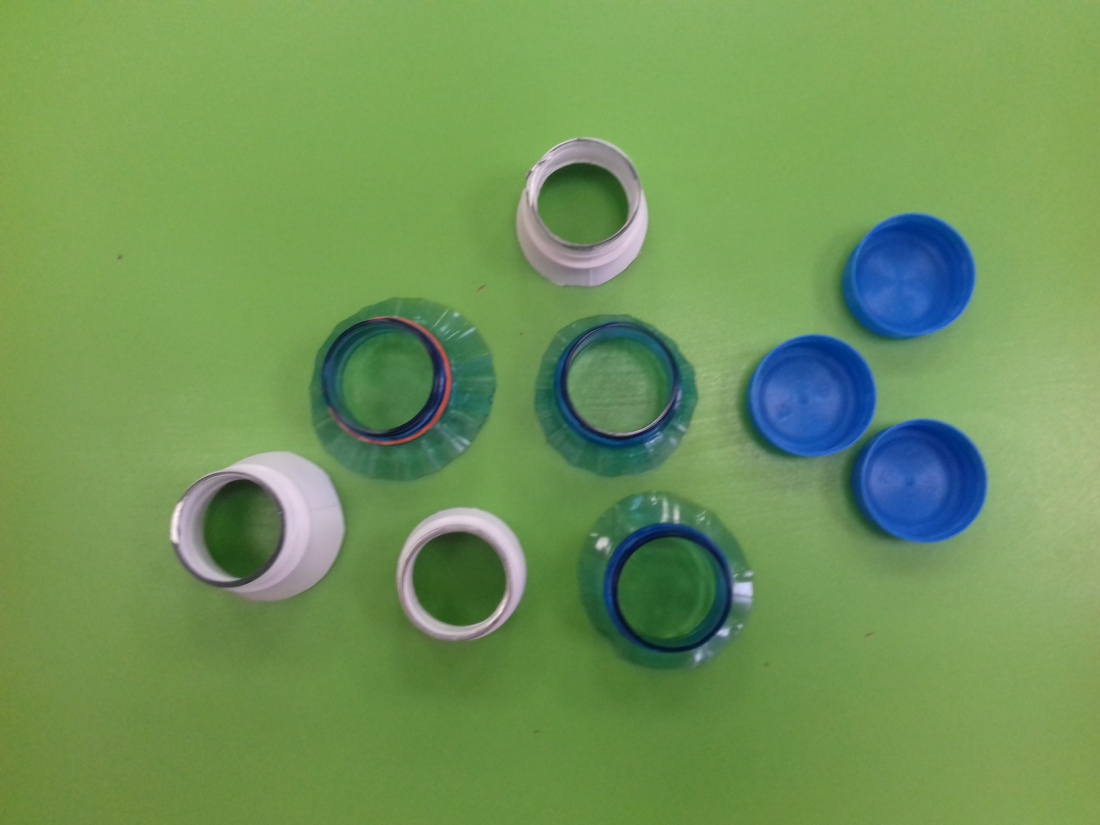 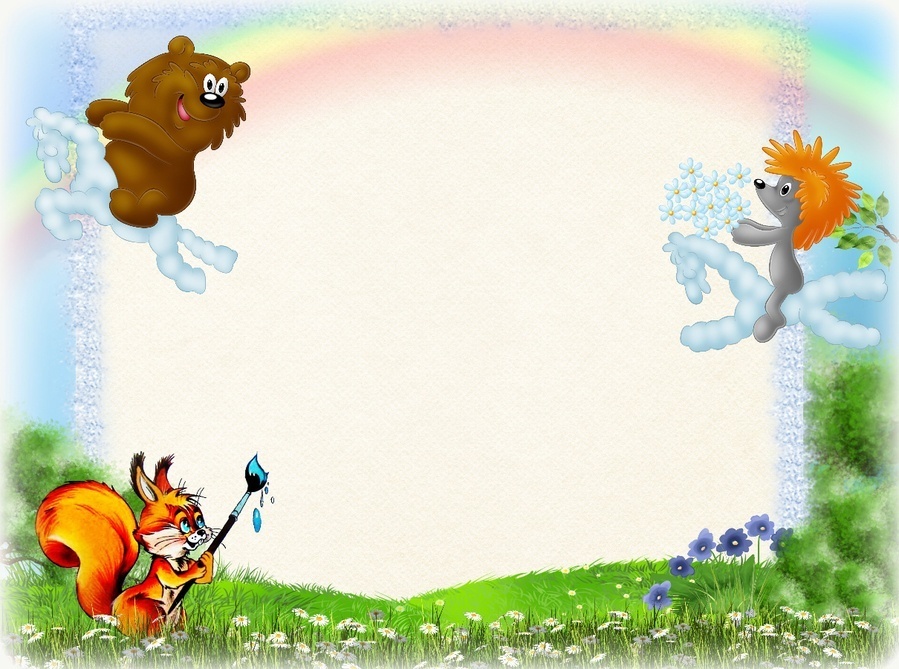 4. Клей , ножницы, картон, скотч.
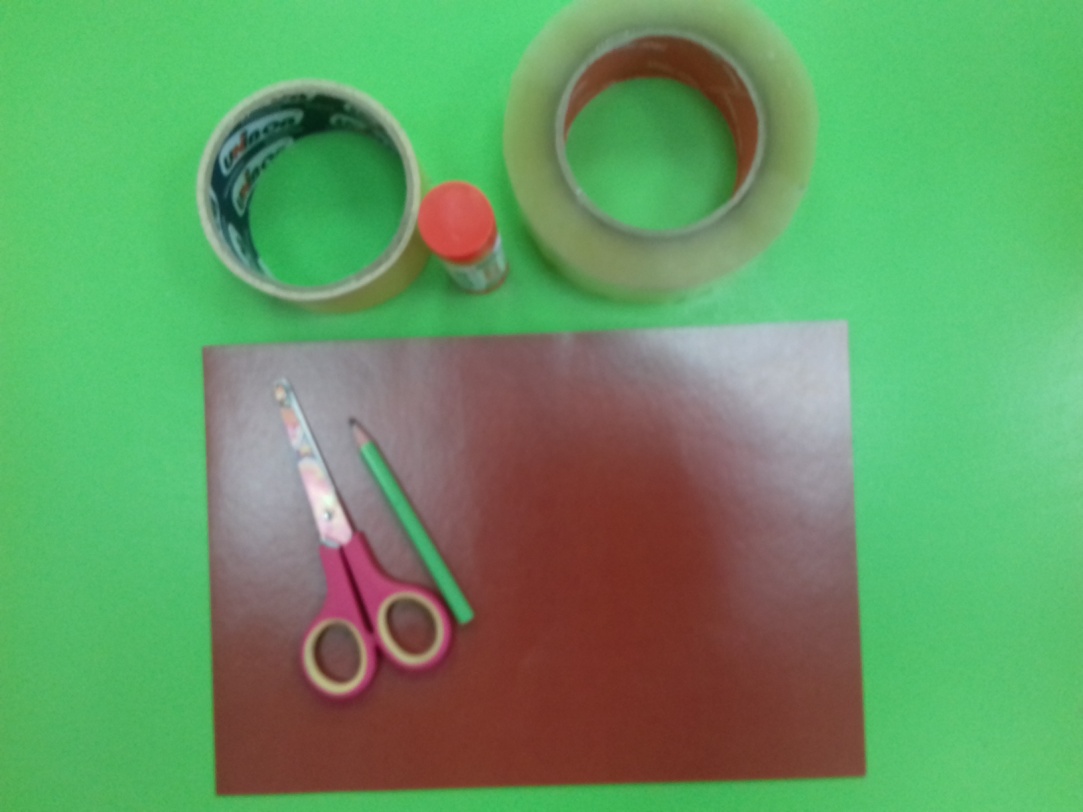 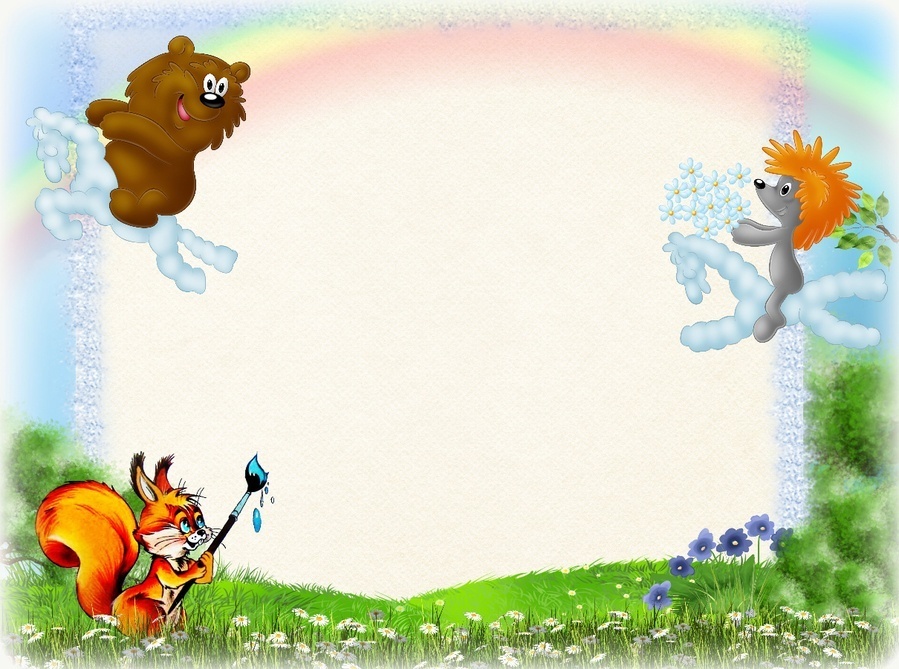 5. Картинки диких и домашних животных
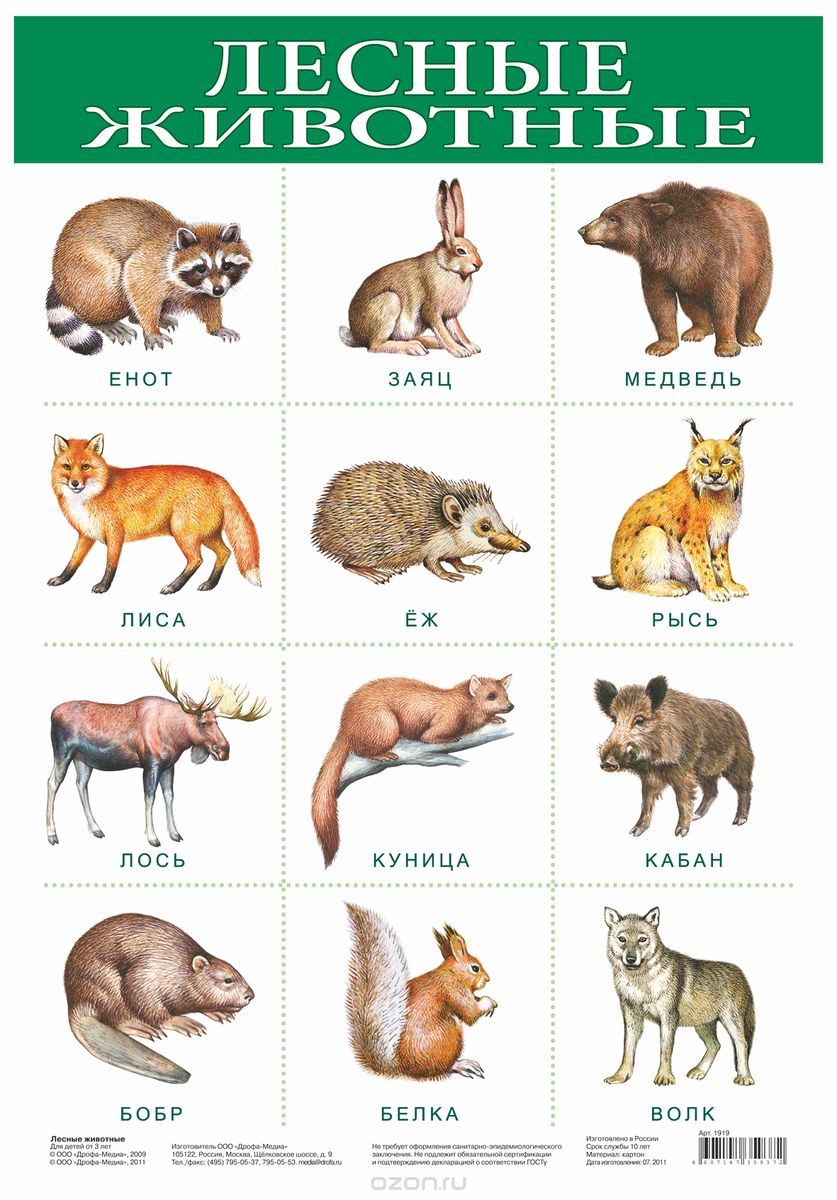 Домашние животные
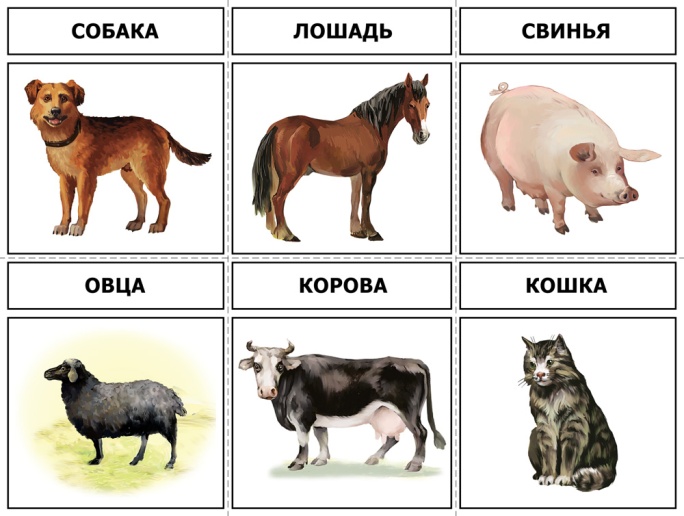 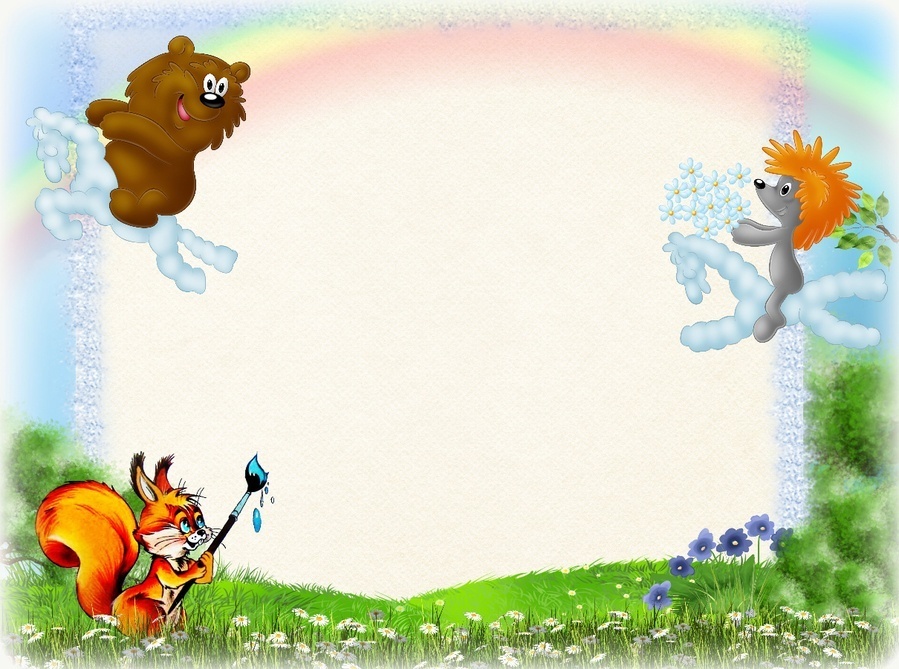 Технология изготовления:
Шаг  1
 Приклеиваем на коробку два игровых поля
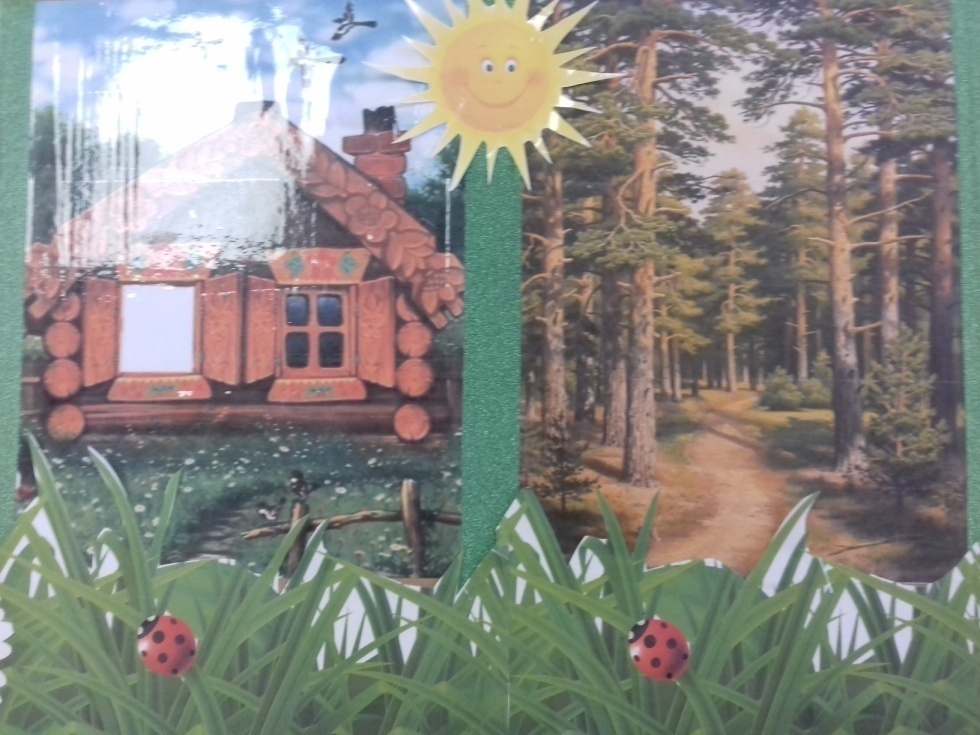 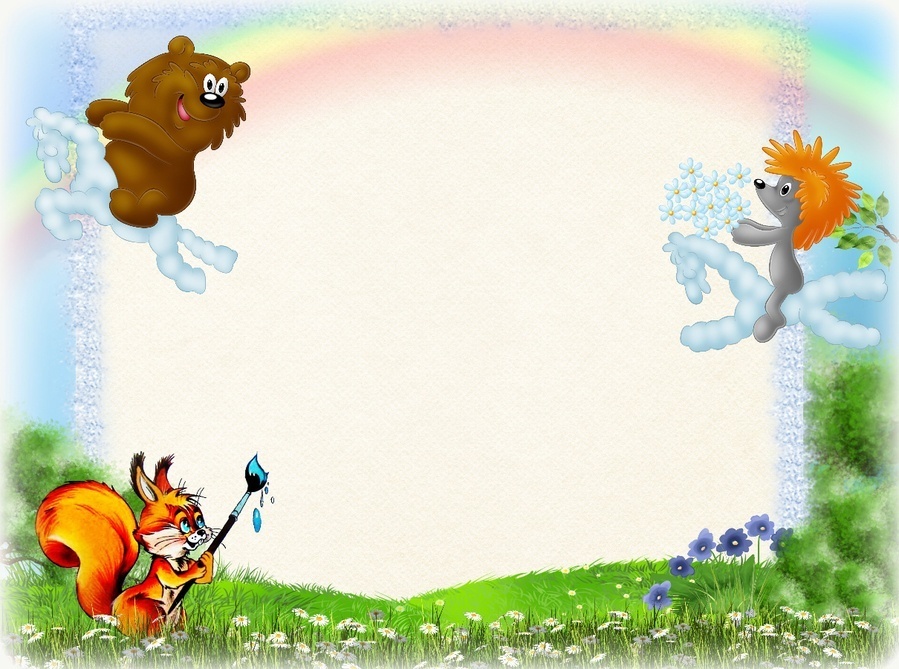 Шаг 2
Делаем прорези по размеру горлышек от бутылок и вставляем их, предварительно промазав клеем момент.
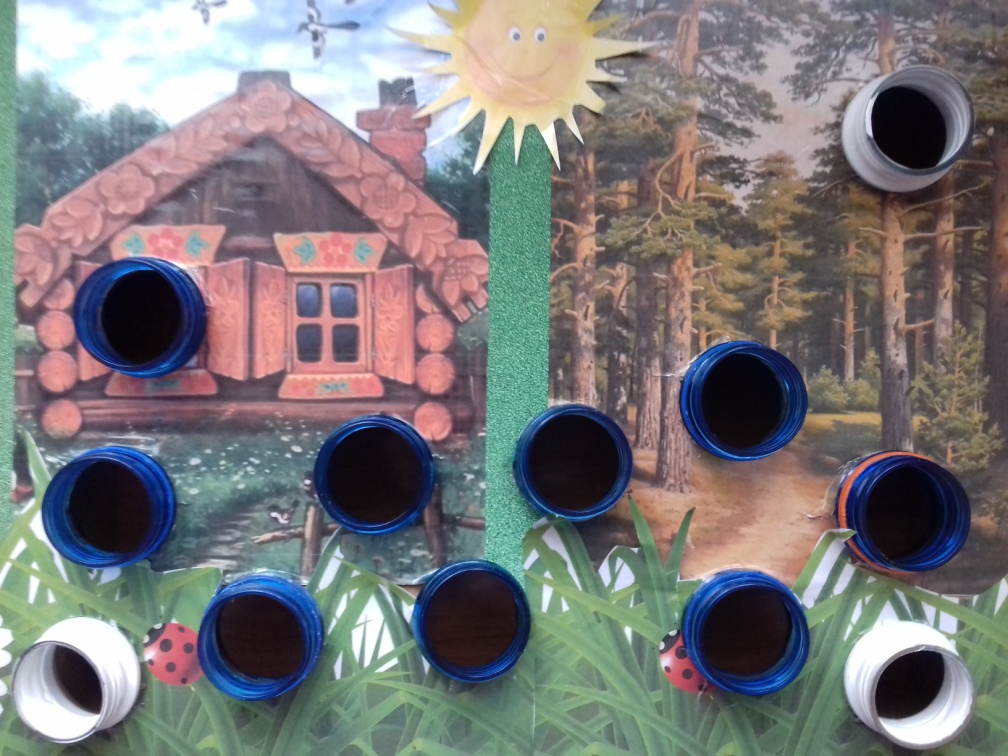 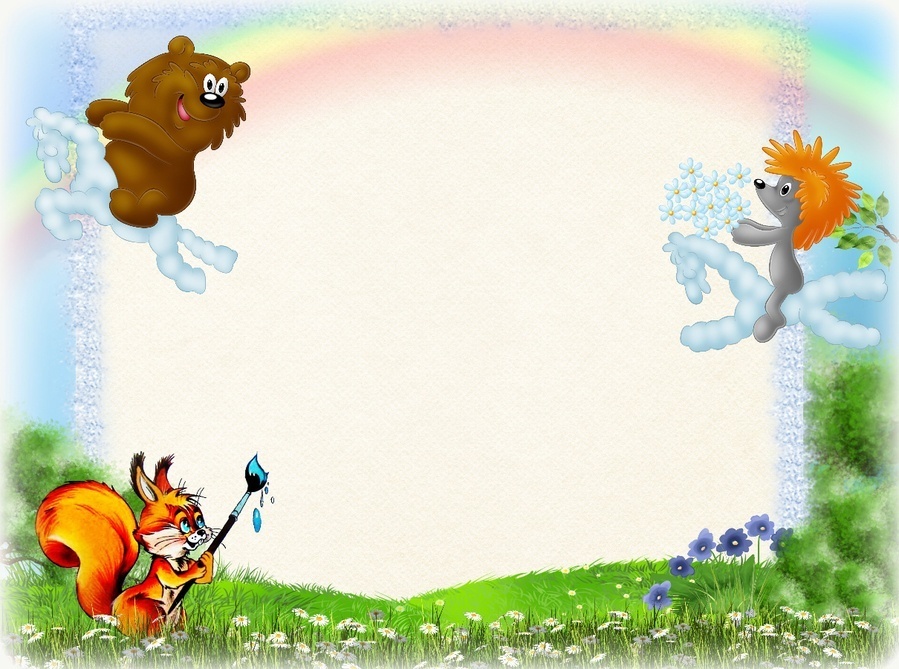 Шаг 3  
На крышки от бутылок приклеиваем 
картинки животных.
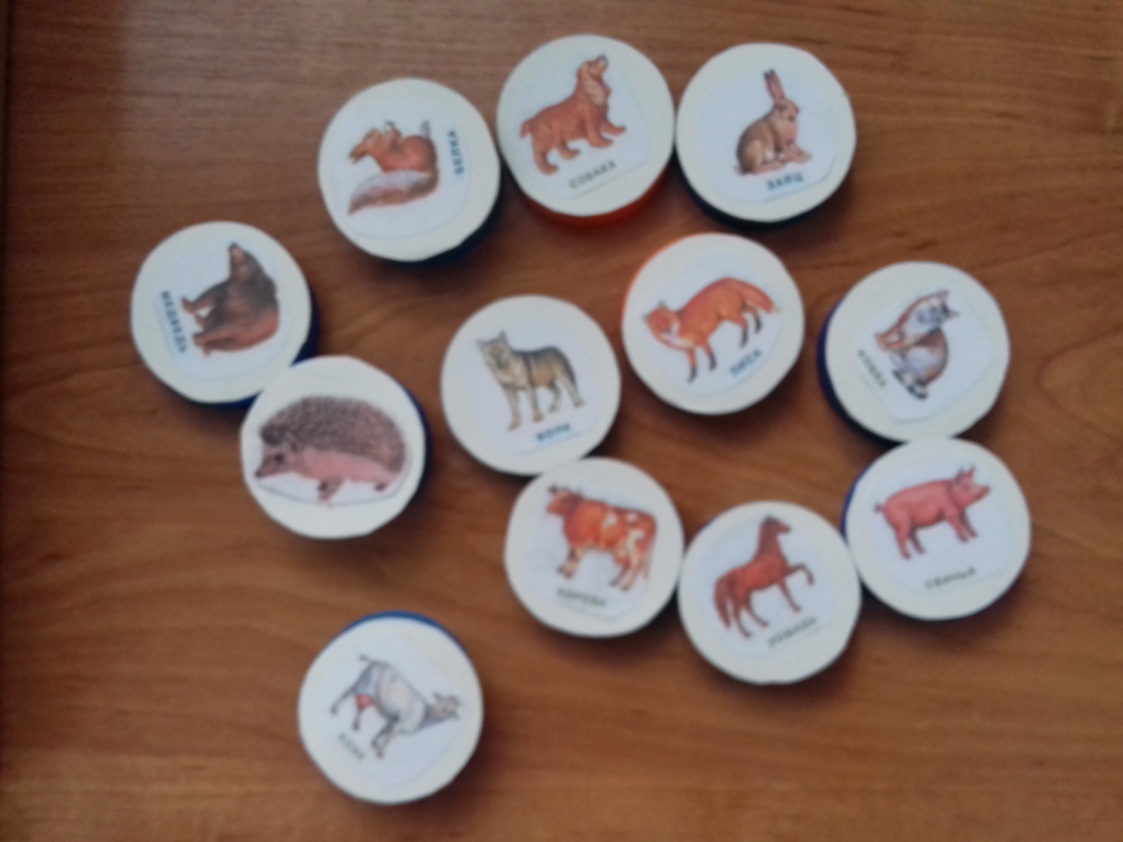 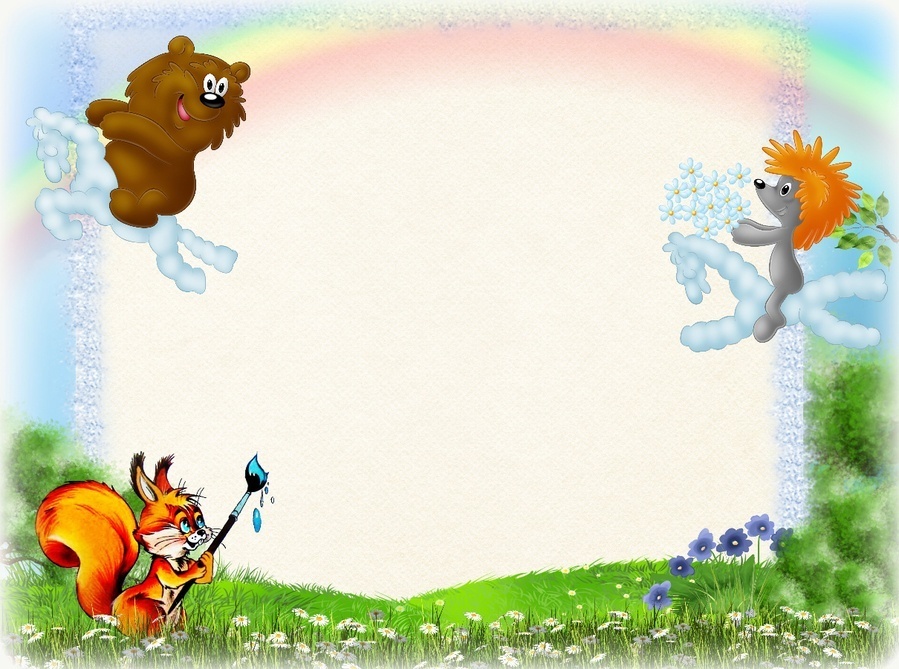 Игра готова
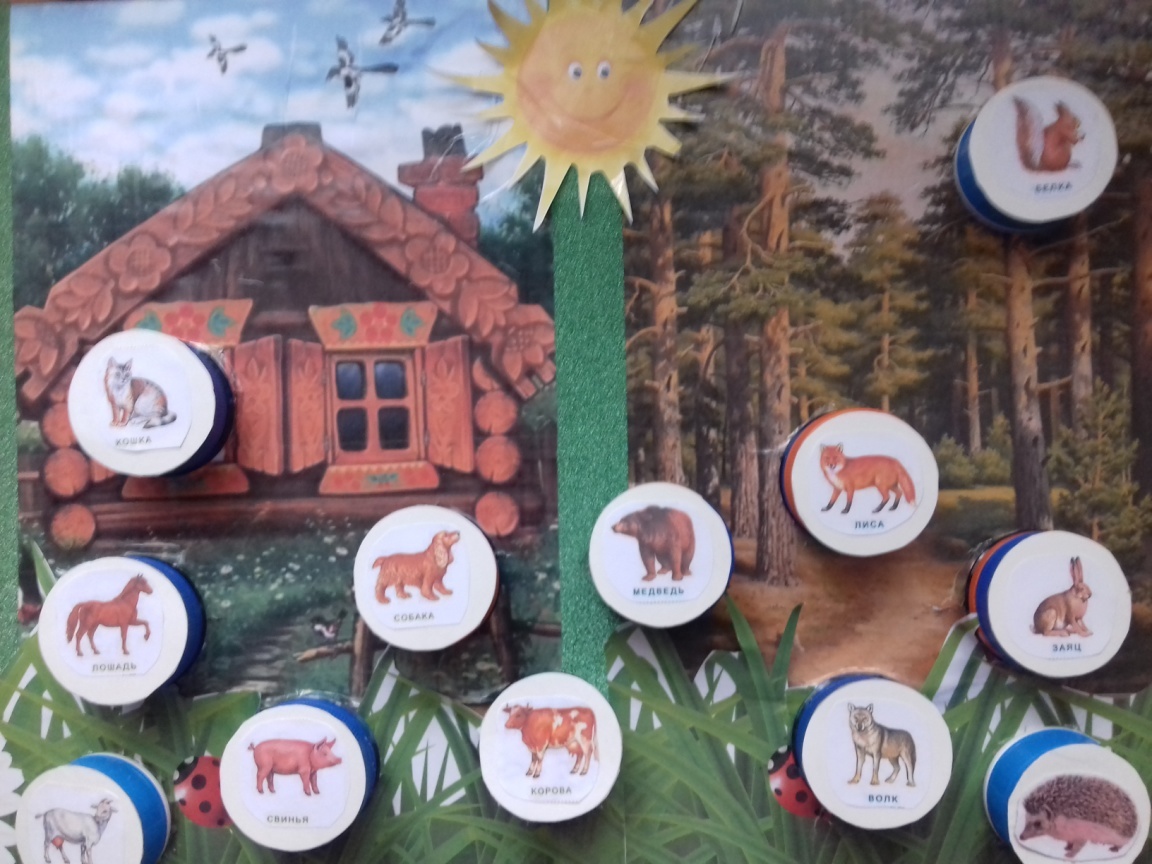 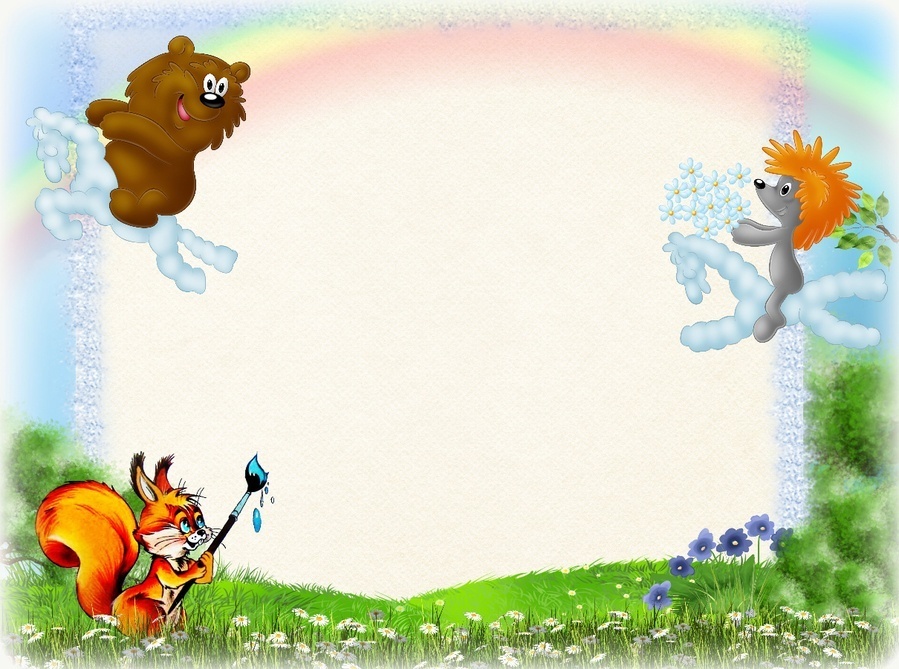 Правило игры
Воспитатель предлагает детям взять
 крышечку  с животным, назвать
 это животное и 
«поселить» его там, где оно живёт. 
Если это дикое животное, то ребёнок прикручивает крышечку на игровое поле «лес», а если домашнее на игровое поле «деревня». 
Игру можно усложнить, предложив детям отгадать загадки о животных и «поселить» их там где они живут.
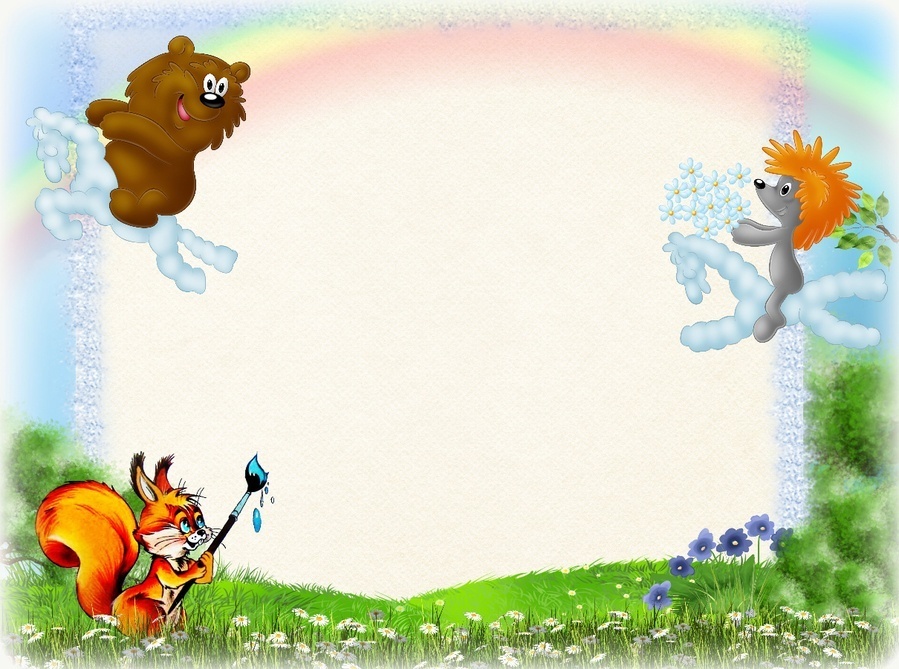 Спасибо за внимание